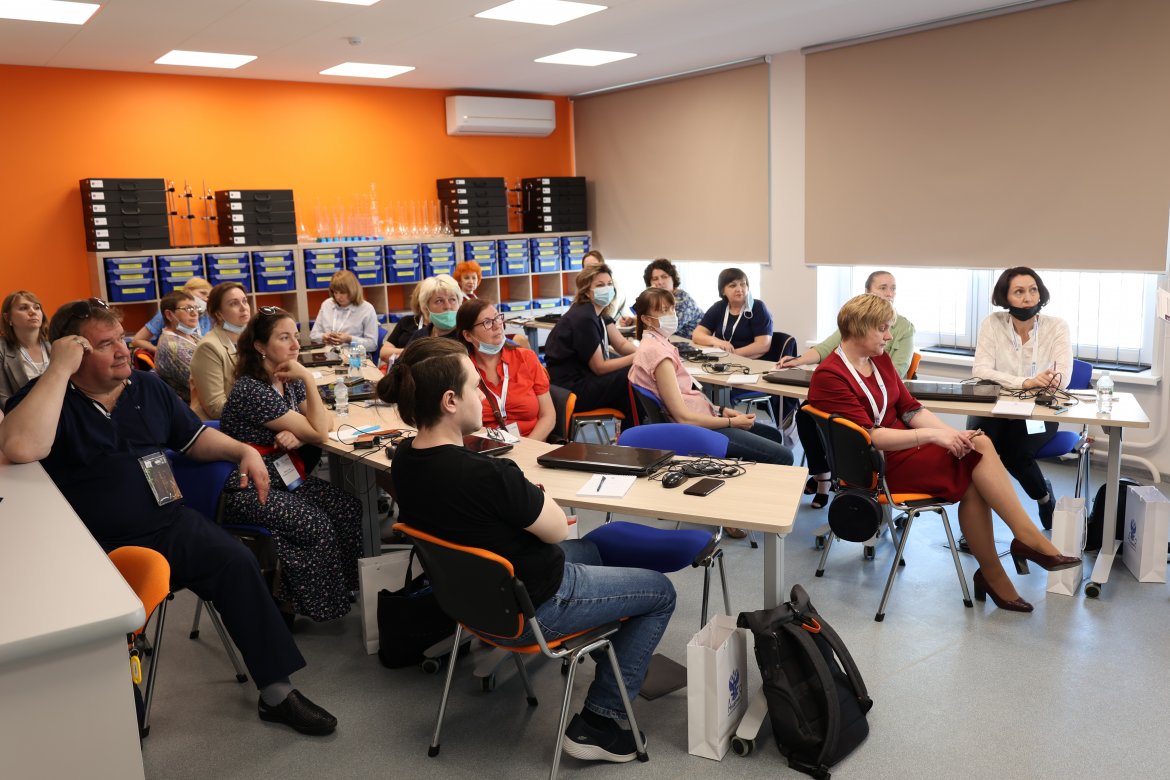 Формирование функциональной грамотности участников образовательной деятельности в условиях новой реальности
НОРМАТИВНЫЕ ПРАВОВЫЕ ОСНОВЫ ОРГАНИЗАЦИИ РАБОТЫ ПО ФОРМИРОВАНИЮ ФУНКЦИОНАЛЬНОЙ ГРАМОТНОСТИ
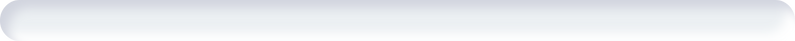 Федеральный закон от 29 декабря 2012 года № 273-ФЗ «Об образовании в Российской Федерации» (с изменениями и дополнениями).

-Указ Президента Российской Федерации  от 07 мая 2018 г. № 204 «О национальных целях  и стратегических задачах развития Российской Федерации на период до 2024 года».

-Приказ Министерства просвещения РФ от 31.05.2021 № 287  «Об утверждении федерального государственного образовательного стандарта основного общего образования».

-Приказ Министерства просвещения РФ от 31.05.2021 № 286 «Об утверждении федерального государственного образовательного стандарта начального общего образования».

-Приказ отдела образования и воспитания МО «Николаевский район»Ульяновской области от 14 марта 2022 года №232 «Об организации работы по повышению функциональной грамотности».
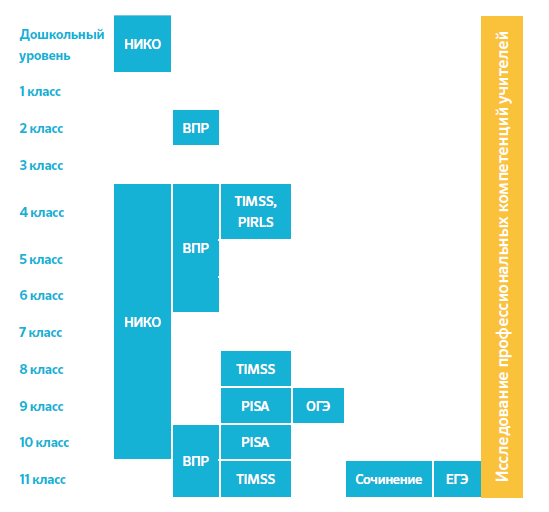 РОССИЙСКИЕ И МЕЖДУНАРОДНЫЕ СРАВНИТЕЛЬНЫЕ ИССЛЕДОВАНИЯ В СФЕРЕ ОБРАЗОВАНИЯ
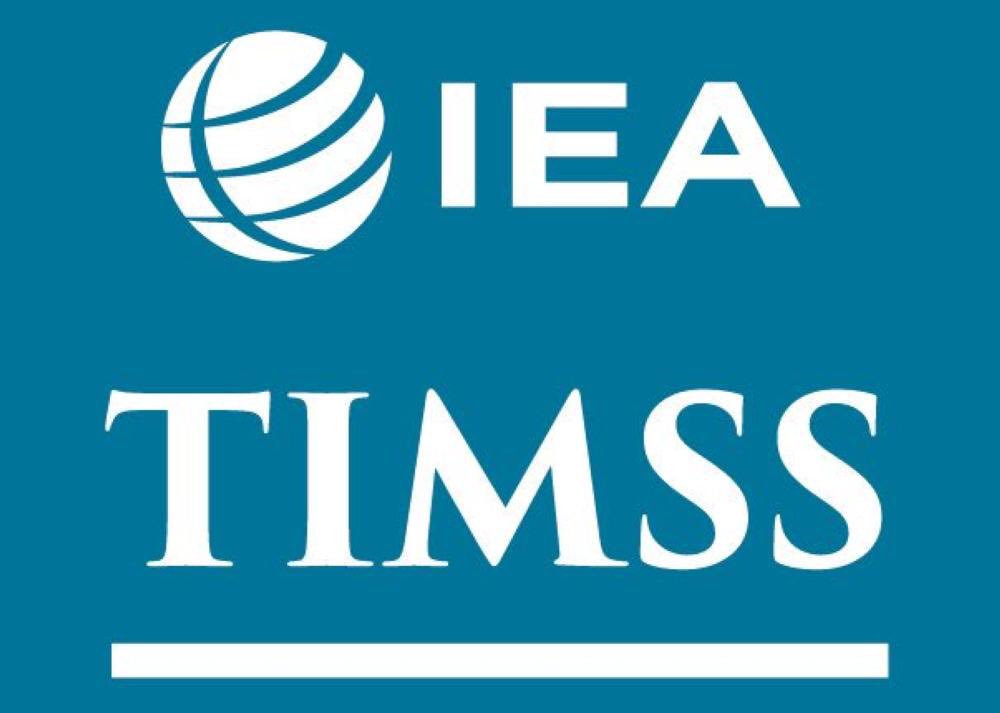 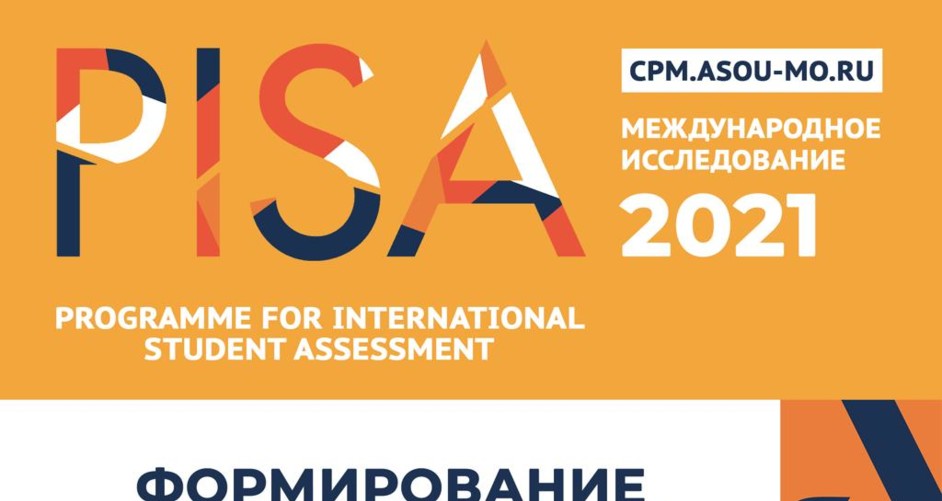 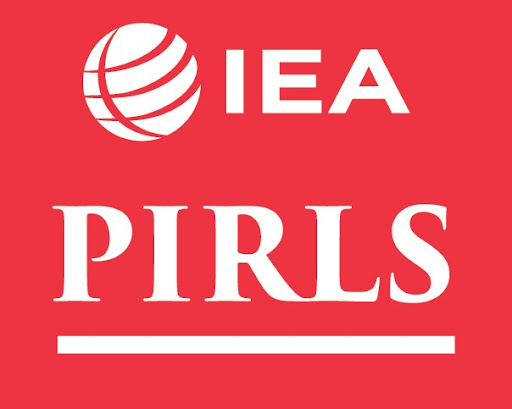 Математическая грамотность
Естественнонаучная грамотность
Функциональная грамотность
Функциональная грамотность – это способность человека использовать приобретаемые в течение жизни знания для решения широкого диапазона жизненных задач в различных сферах человеческой деятельности, общения и социальных отношений».

Функциональная грамотность — это выработанная в процессе учебной и практической деятельности способность к компетентному и эффективному действию, умение находить оптимальные способы решения проблем, возникающих в ходе практической деятельности, и воплощать найденные решения.
Финансовая грамотность
Читательская грамотность
Глобальные компетенции
Креативное мышление
Информационно-методические ресурсы
Банки тренировочных заданий
ИСРО РАО: http://skiv.instrao.ru/
https://edsoo.ru/Funkcionalnaya_gramotnost.htm

Академия Минпросвещения России (Марафон функциональной грамотности):  
https://apkpro.ru/news/prodolzhaetsyamarafonfunktsionalnoygramotnostivuchitelskoyakademii/ 
ГБУ РЦРО: http://rcro56.ru/page/104f8043-0f19-461a-be2b-b8a6890ad59e
https://fg.resh.edu.ru/ 
 
https://fipi.ru/otkrytyy-bank-zadaniy-dlya-otsenki-yestestvennonauchnoy-gramotnosti
 
http://skiv.instrao.ru/bank-zadaniy/
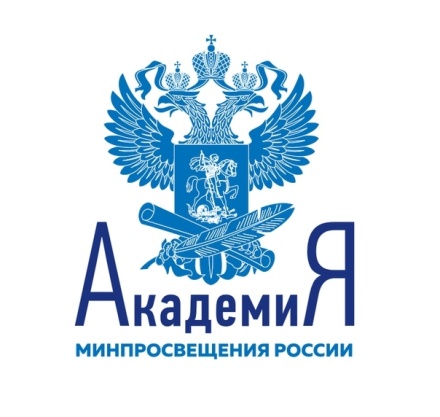 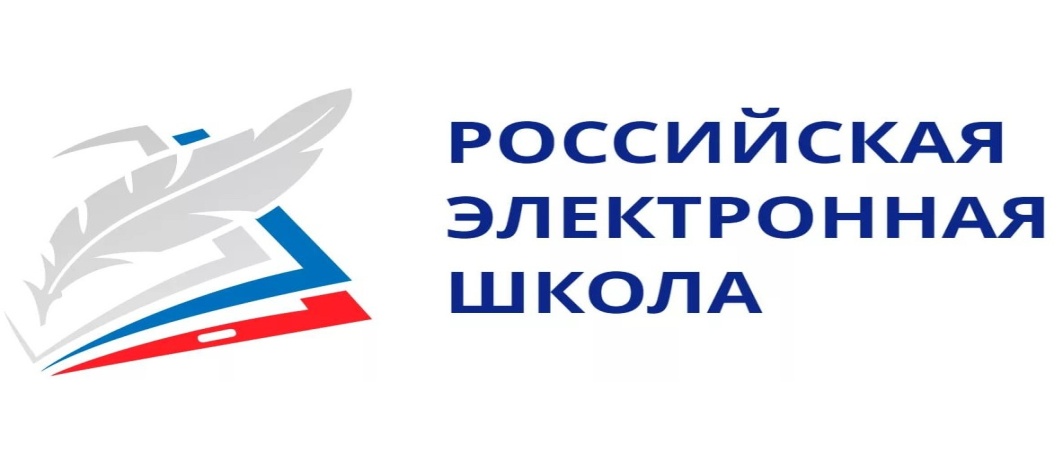 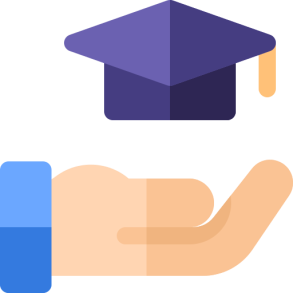